Monthly Review of Reliability Unit Commitment Market Impacts – November 2022

Wholesale Market Working Group 

ERCOT Staff
RUC Resource-Hours
* The difference between “Instructed” and “Effective” values is a result of Resources starting up, shutting down, receiving partial hour instructions, or otherwise not being dispatchable by SCED.
2
RUC Instruction Reasons: Last 13 MonthsRUCs in November 2022 were primarily driven by system-wide capacity concerns.
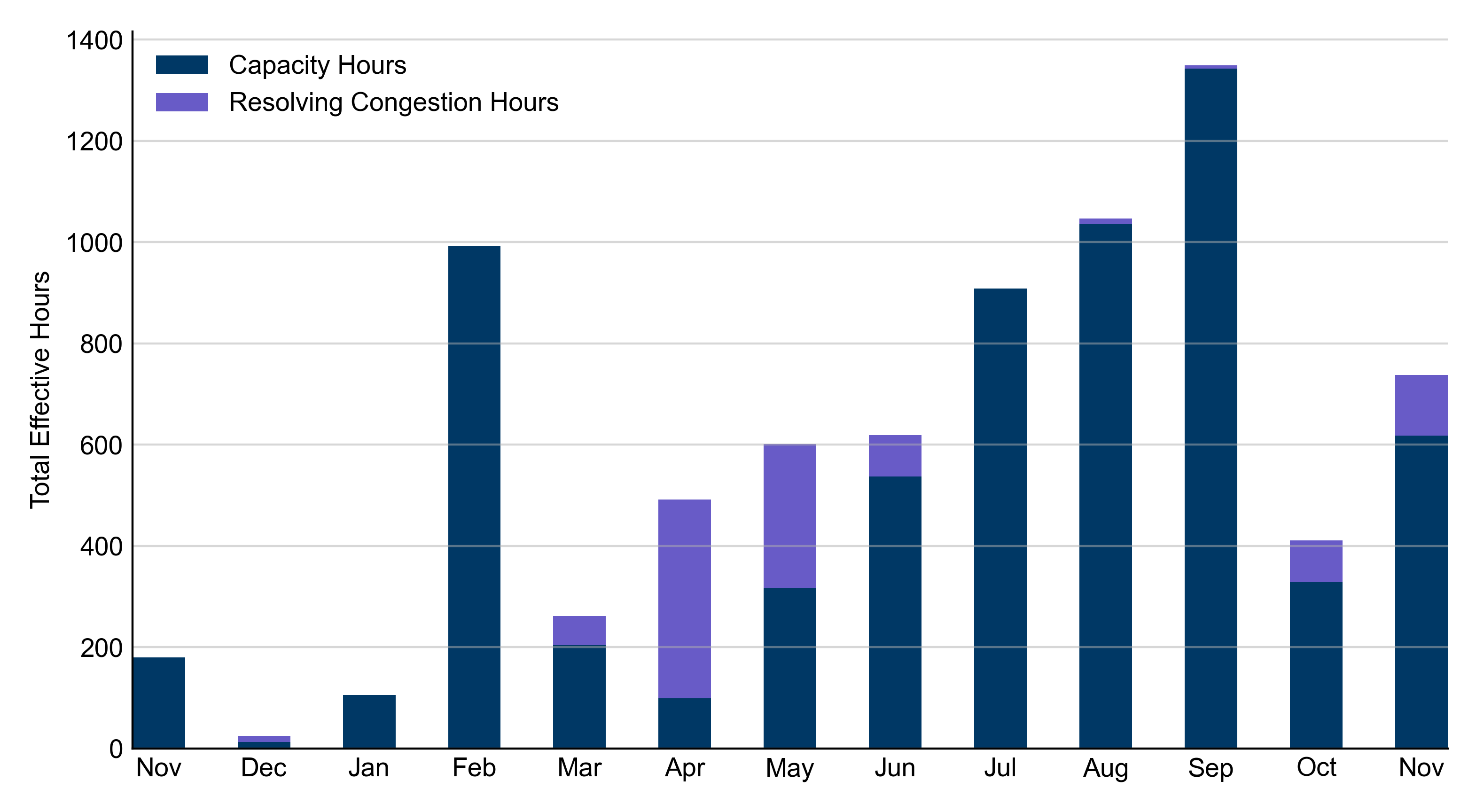 3
RUC Instruction Reasons
November 2022
725.8 effective RUC Resource-hours.
617.9 hours (85.15%) for capacity concerns.
107.8 hours (14.85%) for resolving congestion concerns.
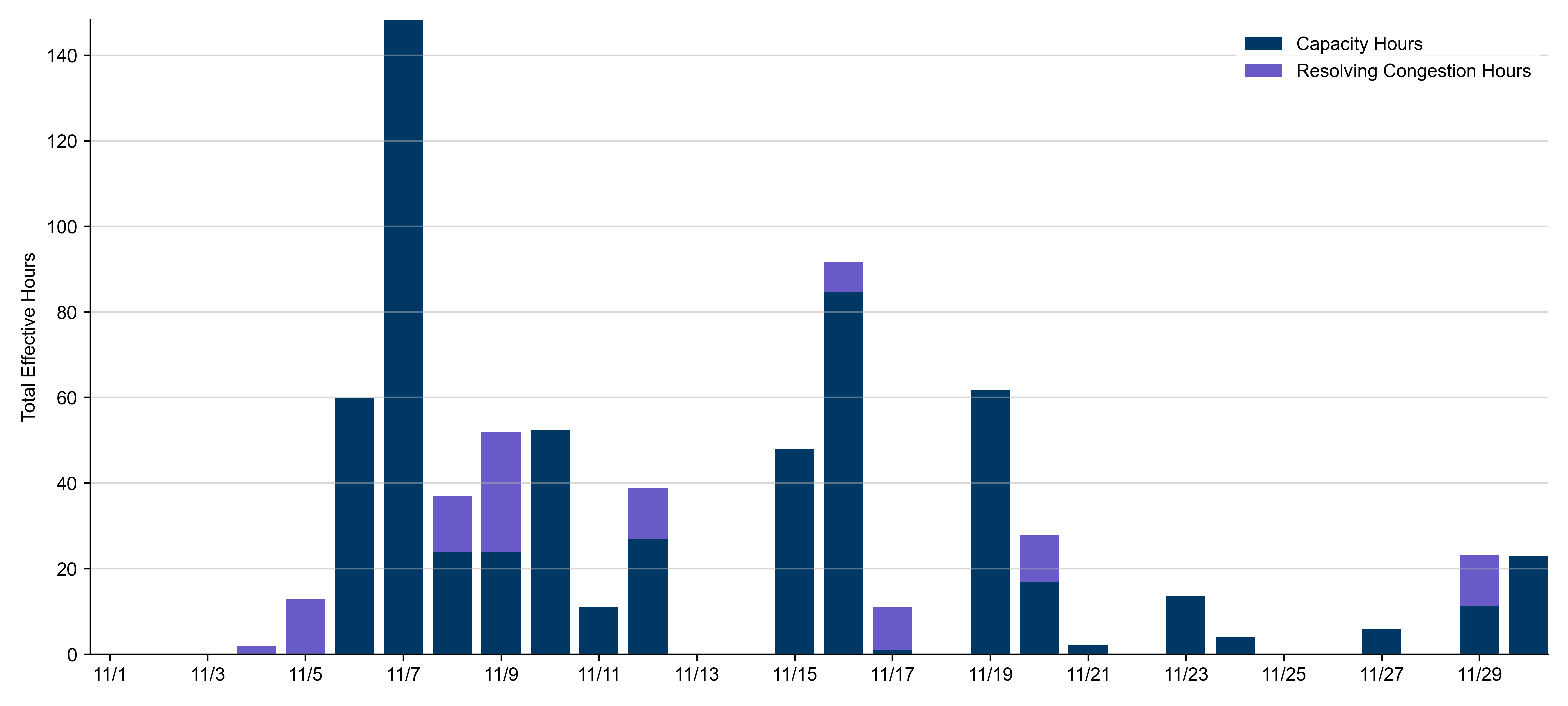 4
Non-opt-out and Opt-out Totals: Last 13 MonthsNovember 2022 had a total of 516.8 non-opt-out effective Resource-hours (71.22%) and 208.8 opt-out effective Resource-hours (28.78%).
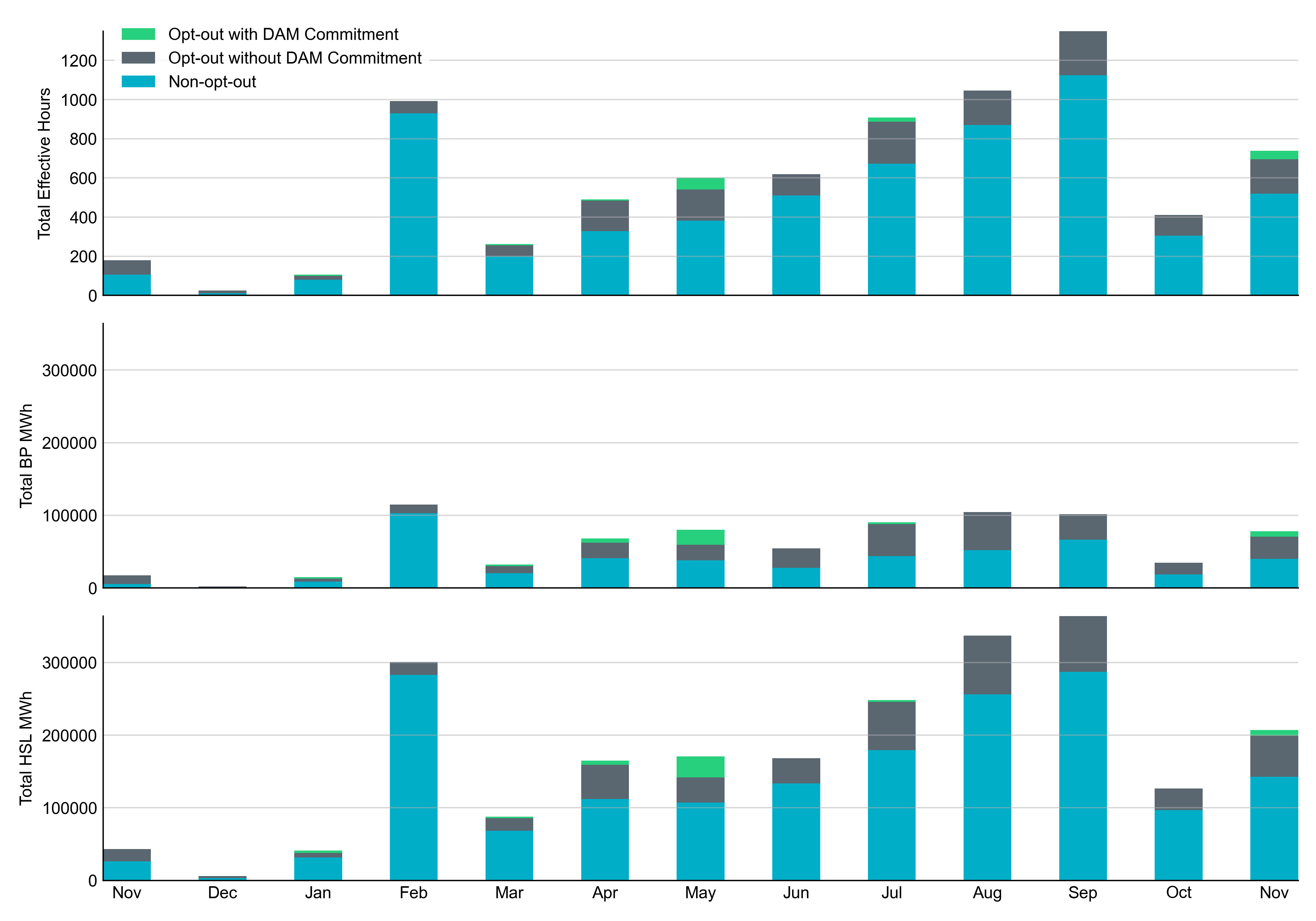 5
Non-opt-out and Opt-out Totals: November 2022
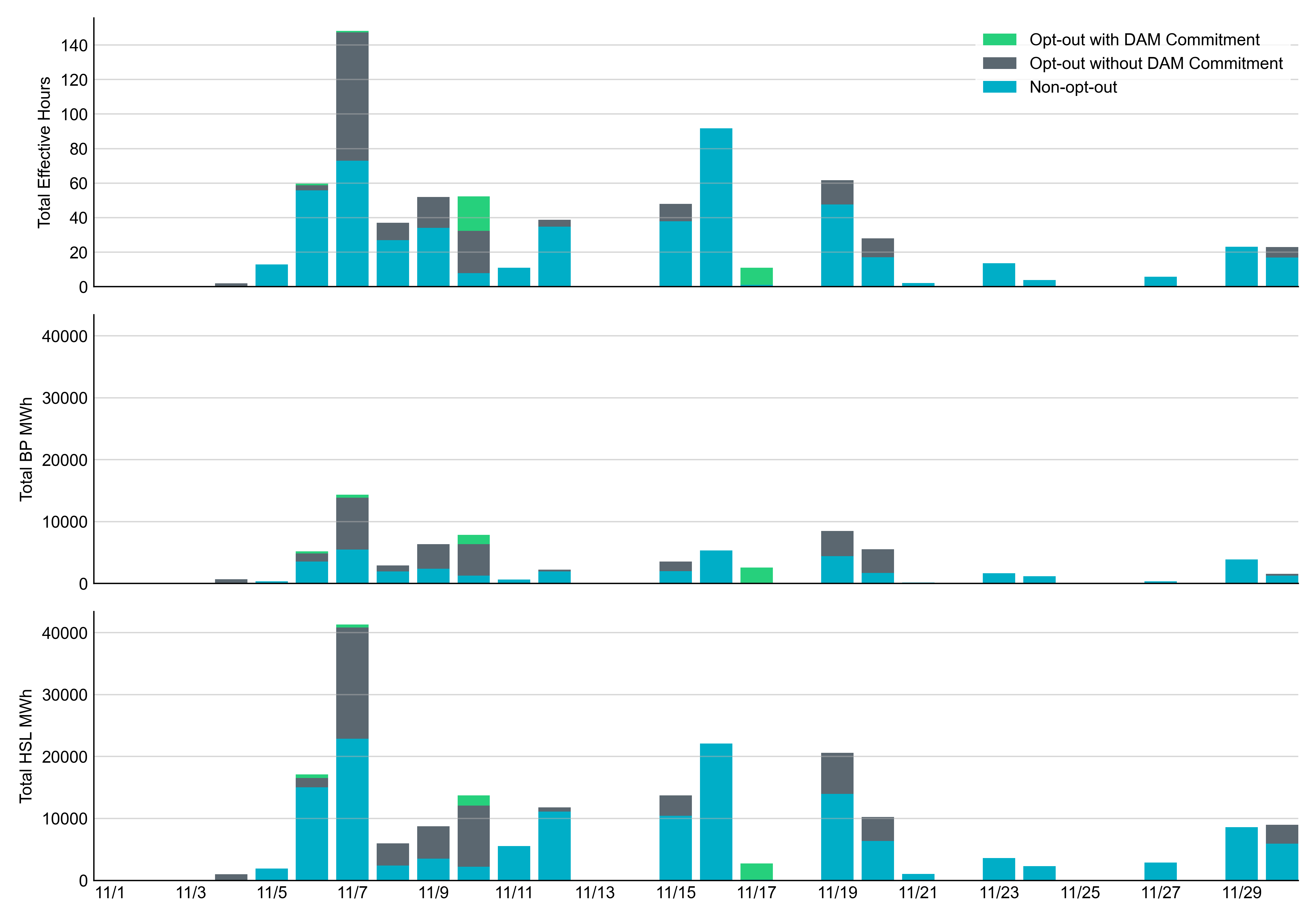 6
RUC Lead Time Margin: November 2022
Most RUC commit windows had lead time margin at or below 4 hours.
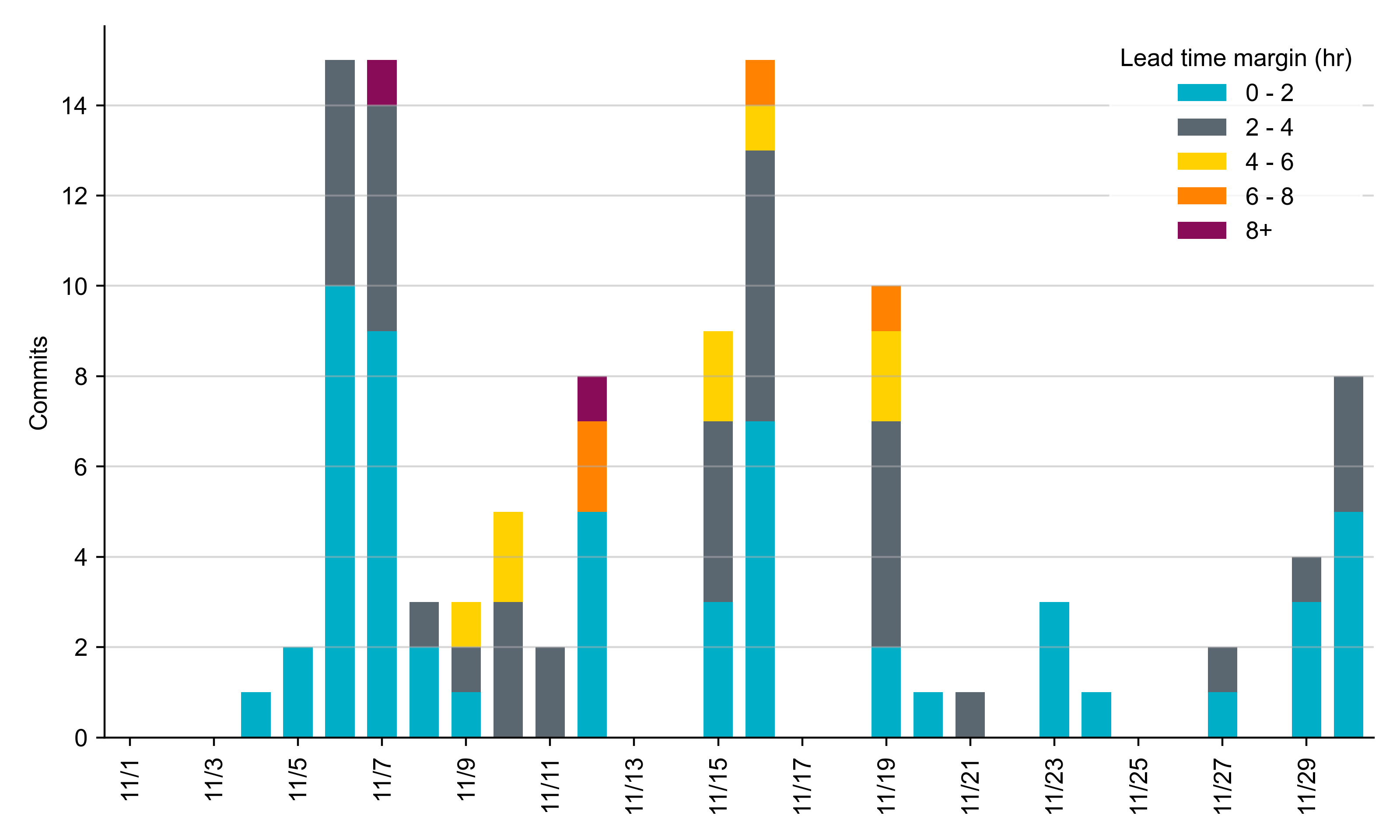 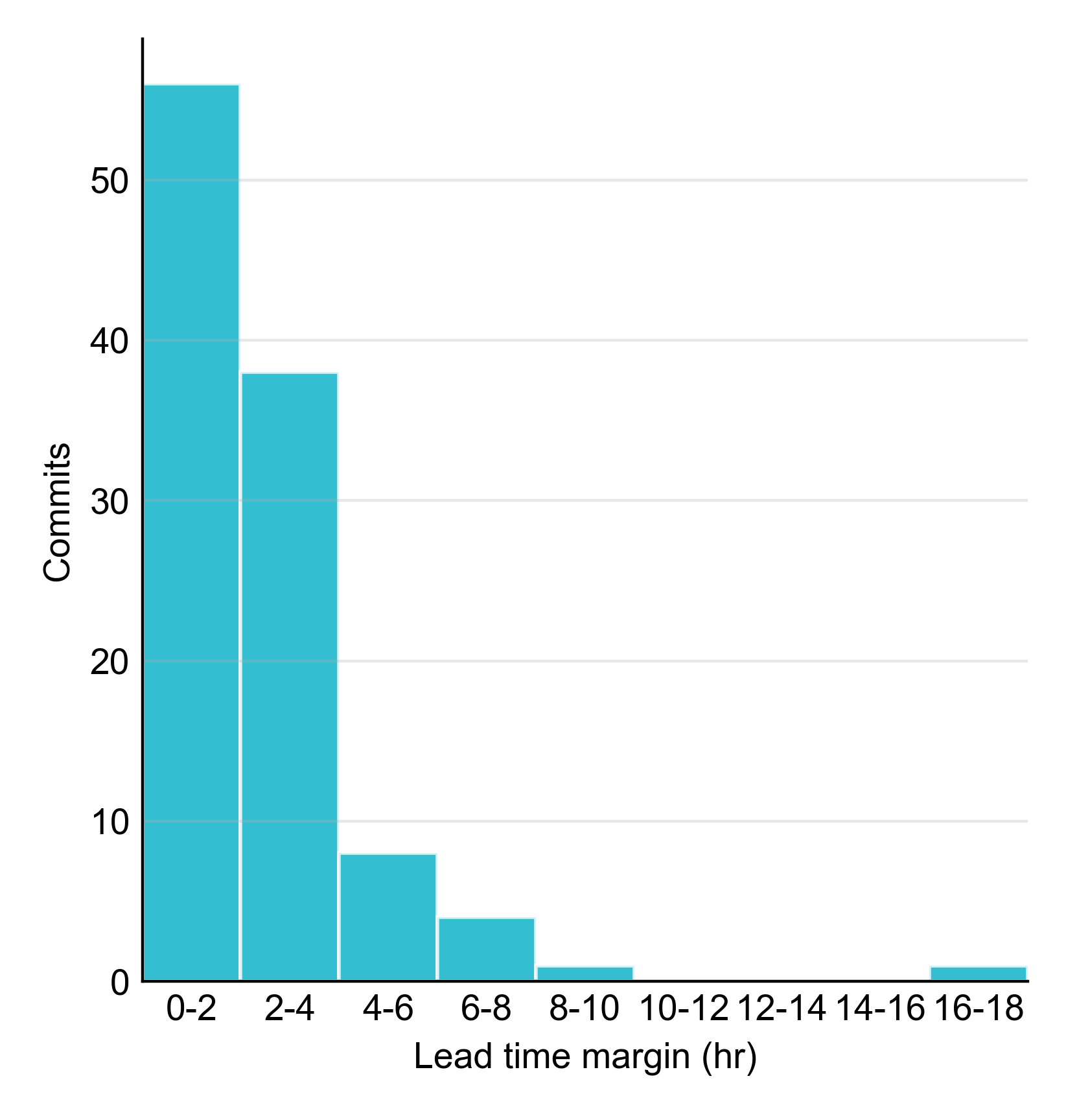 Lead time refers to the length of time between a RUC instruction and the start of the commitment window.
Lead time margin is the difference between lead time and the Resource’s startup time.
In cases where a Resource is committed for multiple back-to-back time blocks, lead time margin is calculated from the first instruction.
7
[Speaker Notes: The first bin is both-inclusive (i.e. [0, 2] ), while subsequent bins are left-inclusive (i.e. [2, 3), [3, 4), etc.).]
Average Resource AgeIn November 2022, the mean age of RUC-committed Resources was 50.4 years for Non-Opt-Out Resource-hours, 49.0 years for Opt-Out Resource-hours without DAM Commitments.
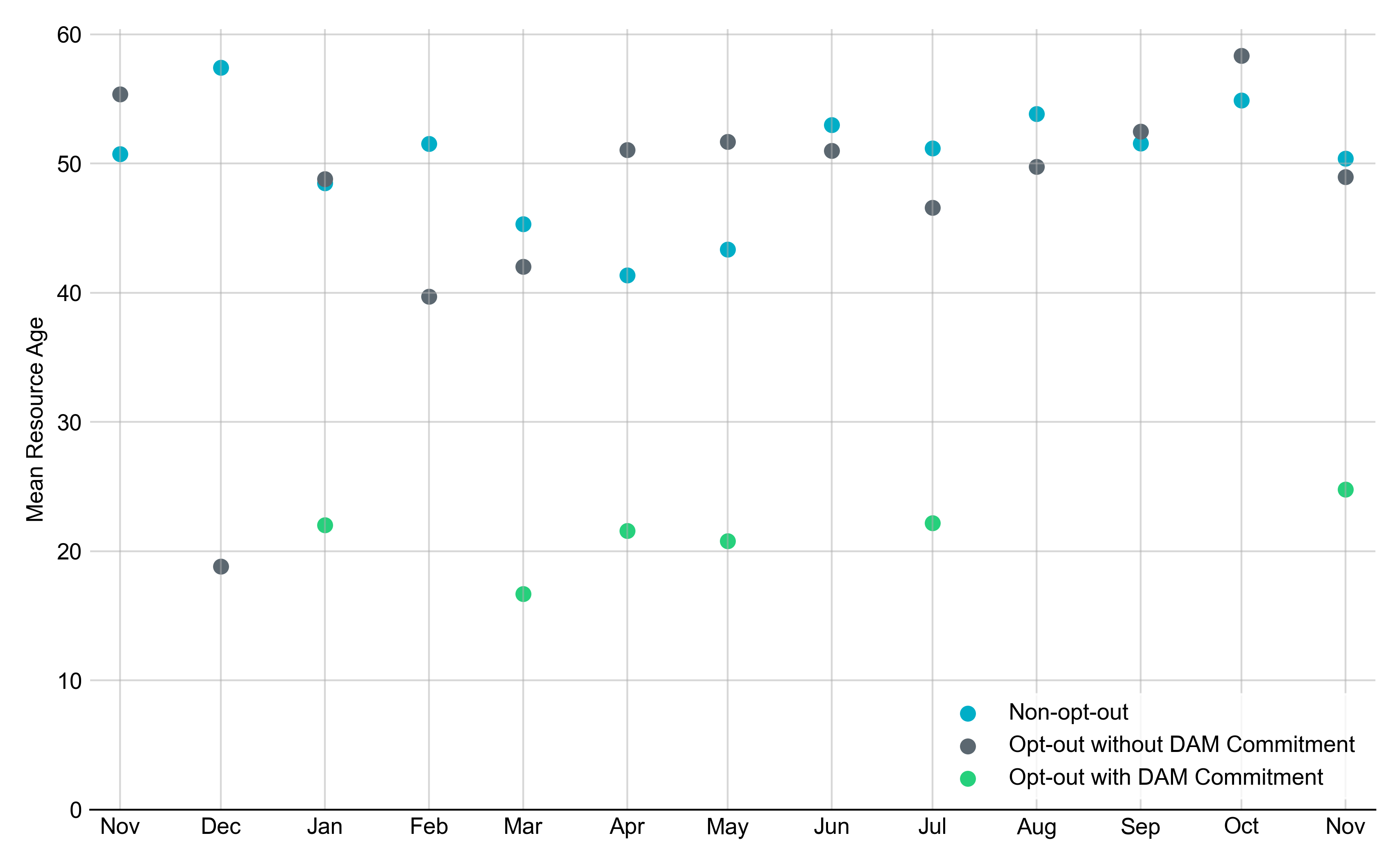 Note: For Resource configurations with multiple physical generators, the age of the oldest generator is used.
8
Age CategoryMost RUC-Committed Resources in November 2022 were older than 40 years.
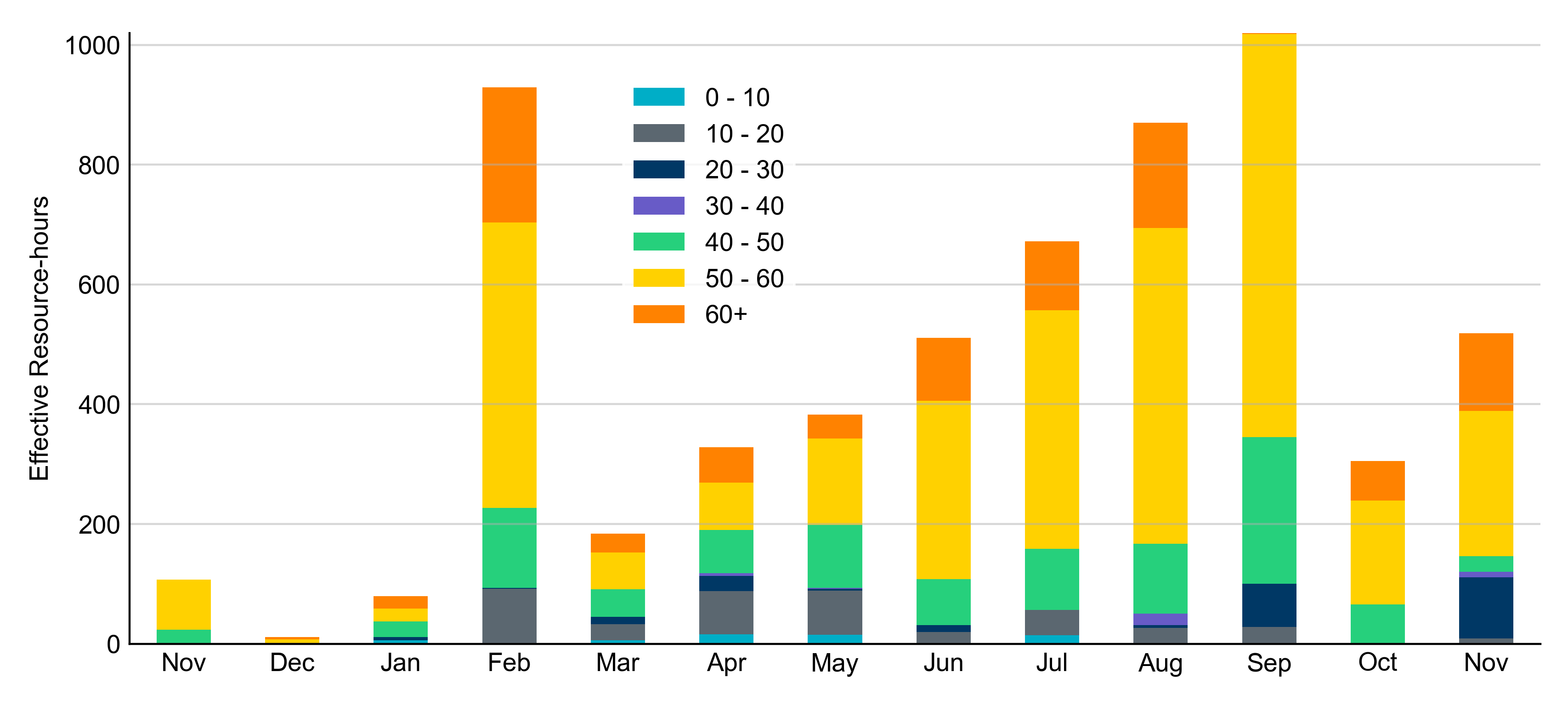 Non-opt-out
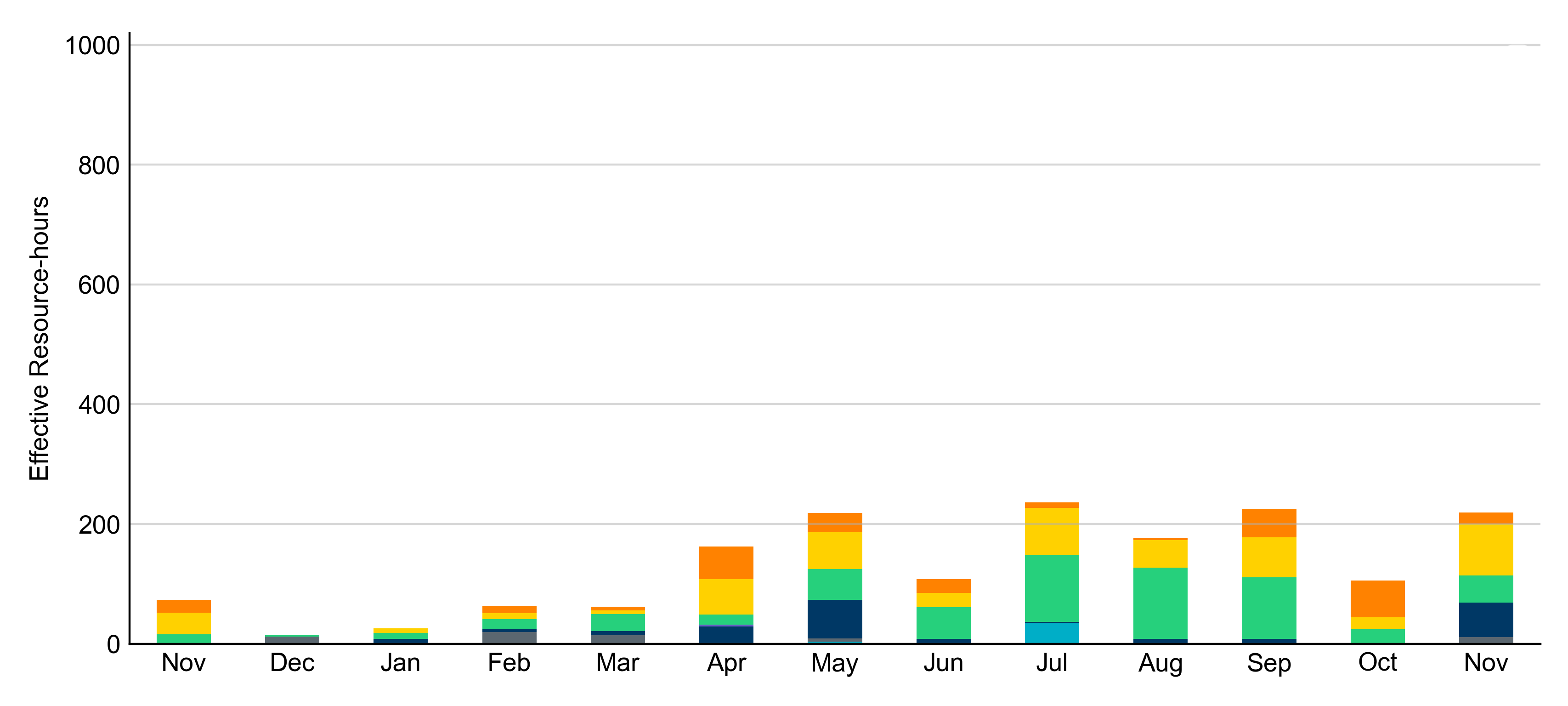 Opt-out
9
RUC-Instructed Resource Dispatch above LDL
November 2022
When Resources did not successfully opt out, there were 56.3 effective Resource-hours for which the Resource was dispatched above its LDL.
For 6.7 of these Resource-hours, the LMP for the RUC-instructed Resource was above the RUC offer floor.
For 49.6 of these Resource-hours, the LMP for the RUC-instructed Resource was below the RUC offer floor.
For all these Resource-hours, the RUC-instructed Resource was mitigated.

There were no Exceptional Fuel Cost submissions for any RUC-Committed Resources in November 2022.
10
Reliability Deployment Price Adder: Last 13 MonthsNovember 2022 had a total of 218.6 RTORDPA hours with an average value of $1.88/MWh.
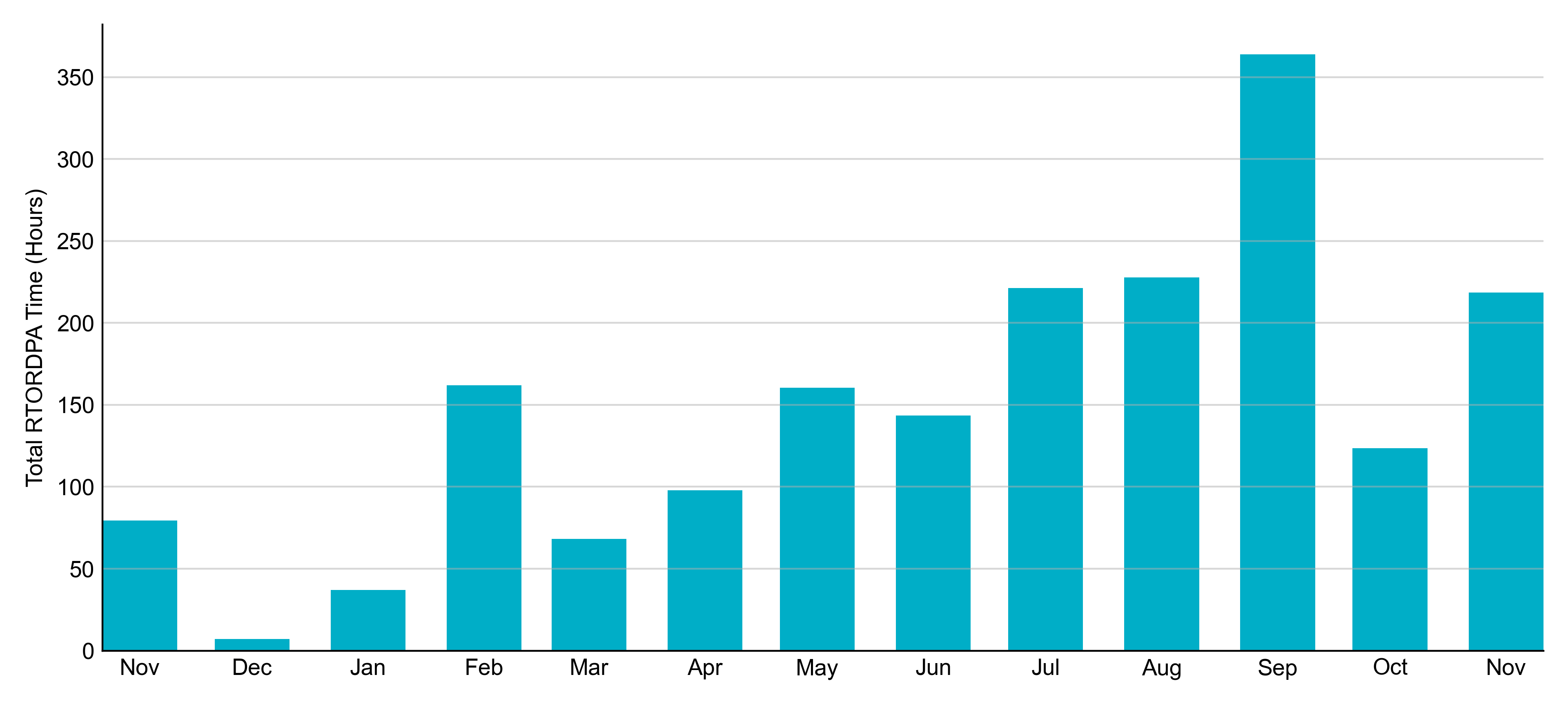 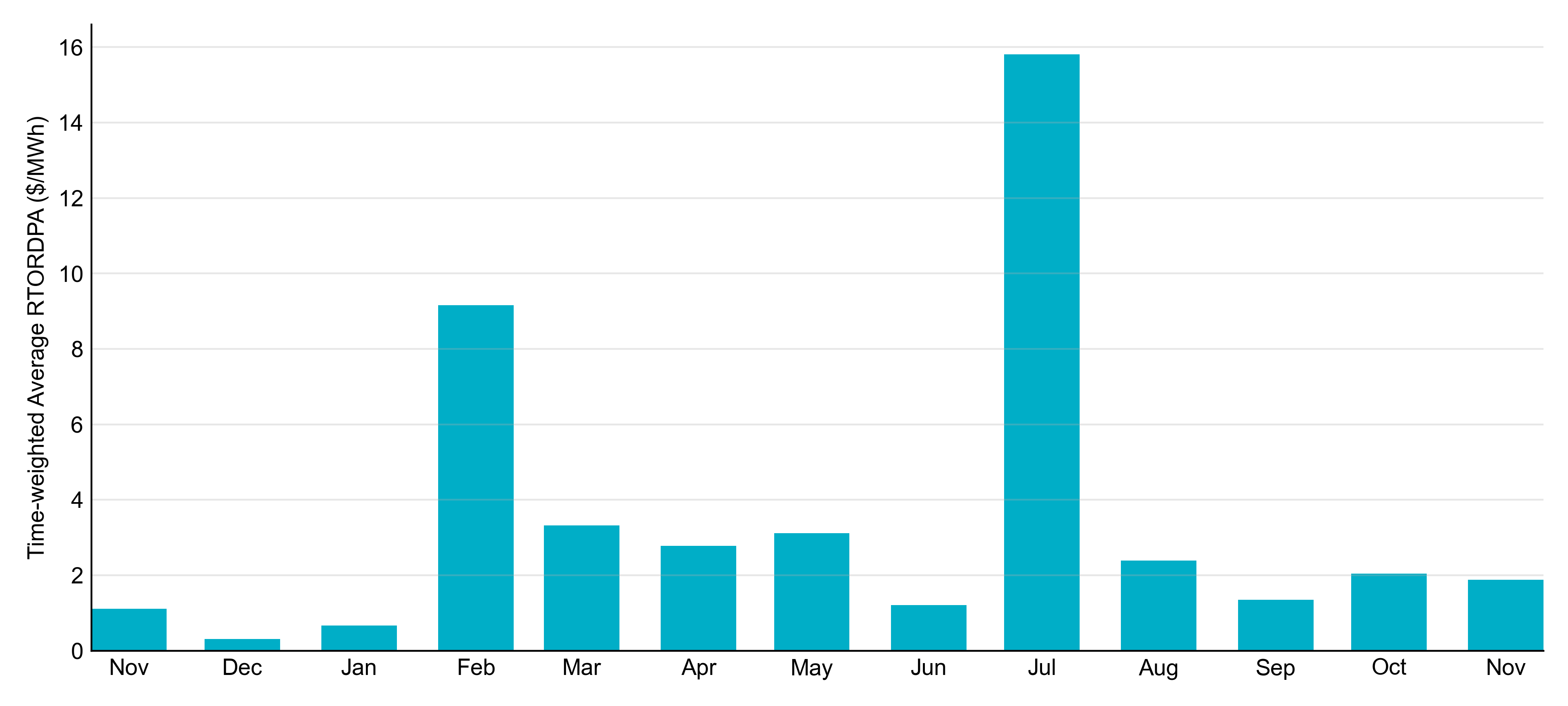 11
Reliability Deployment Price Adder: November 2022OD 11/6 had the highest daily time-weighted average RTORDPA: $21.32/MWh.
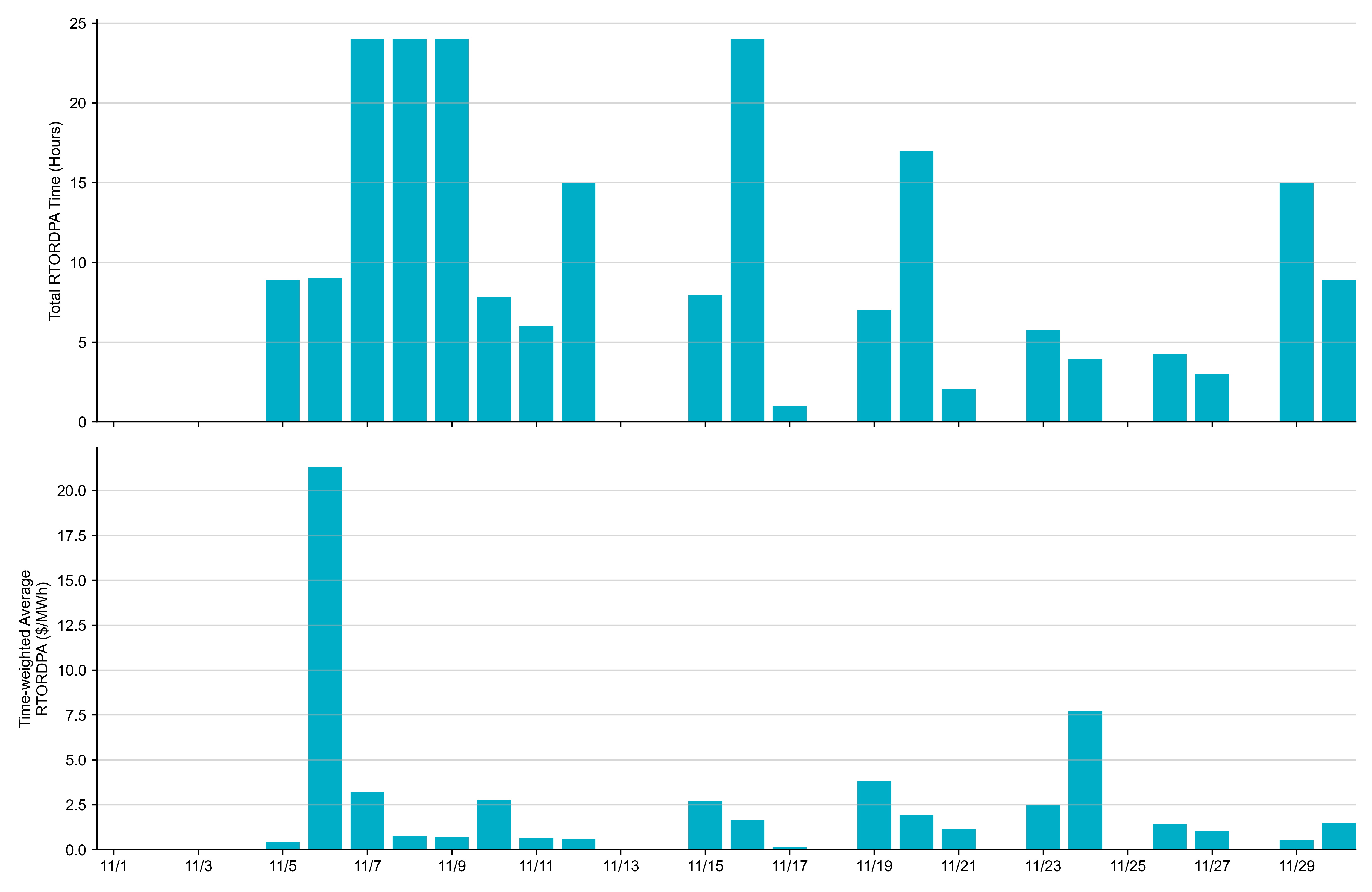 12
RUC Clawback, Capacity Short Charges, and ShortfallFor November 2022, the total Clawback charge was $0.952M.  The total Make-Whole payment was $0.688M, which was almost entirely covered through capacity-short charges.
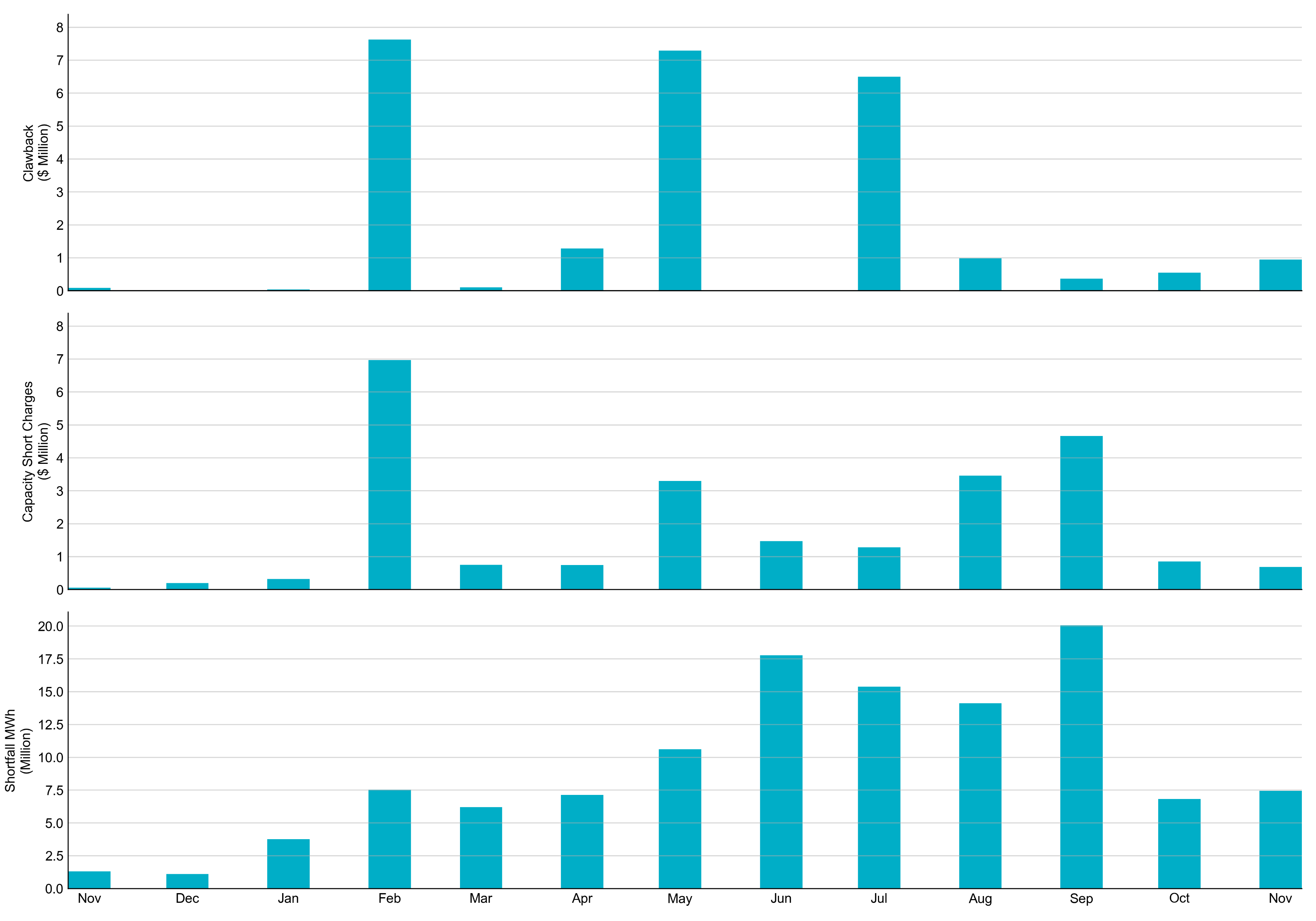 In November 2022, $0.688M in Make-Whole was paid out. There was a total amount of $0.83 uplifted to load this month.
13